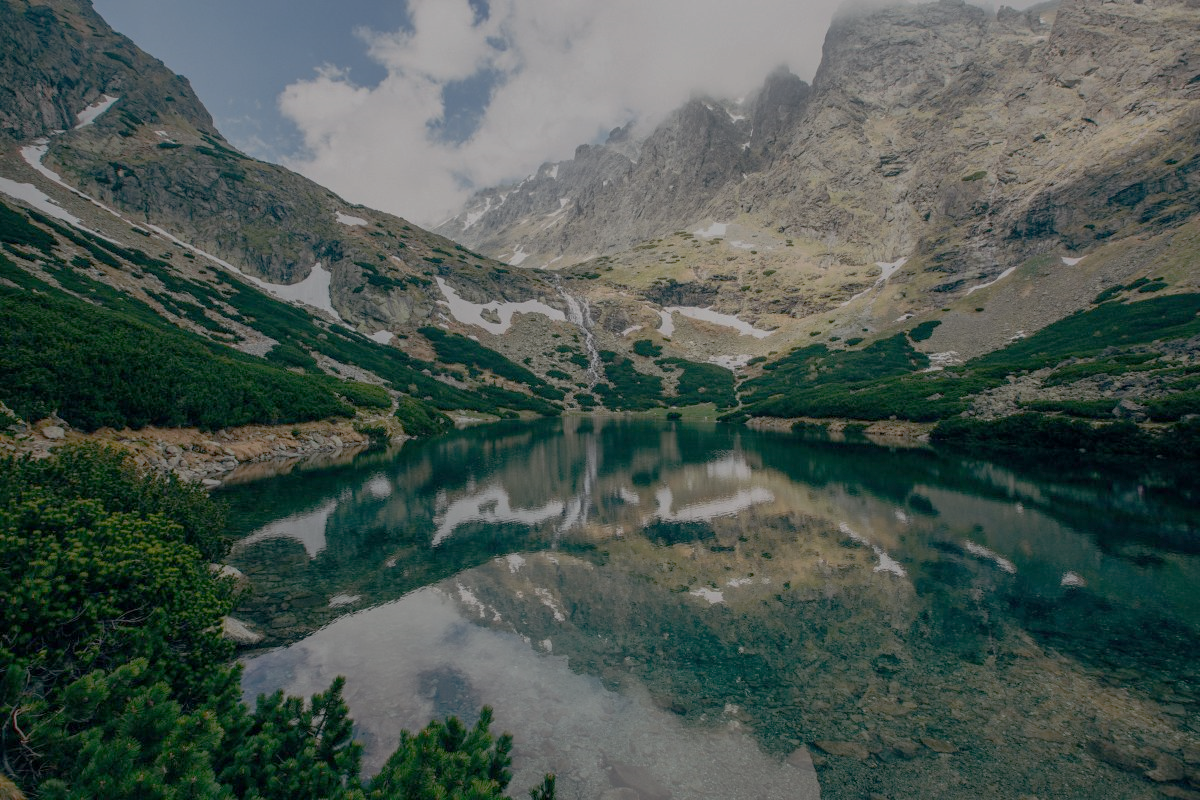 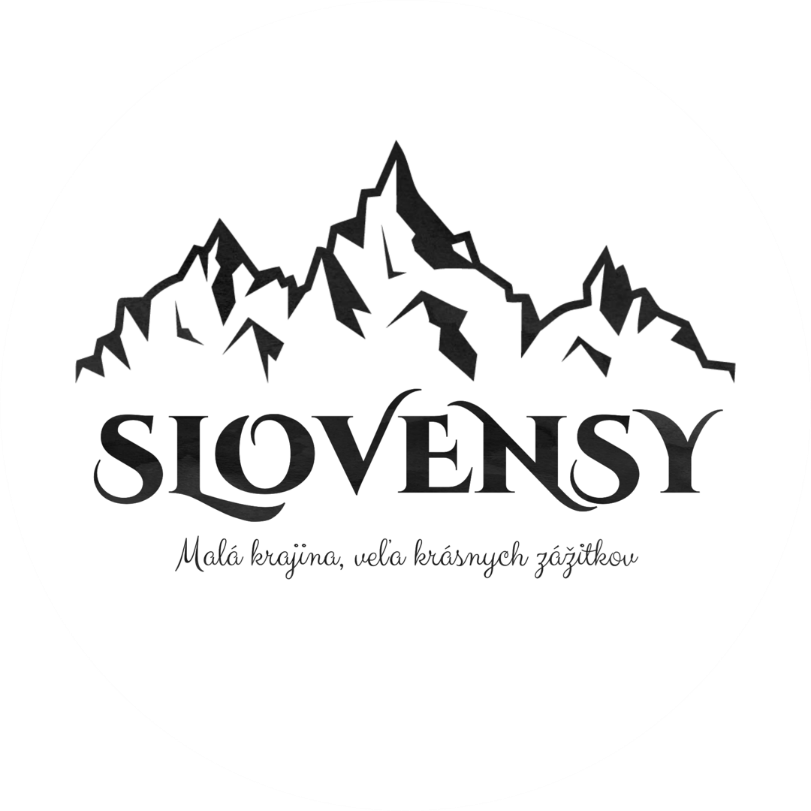 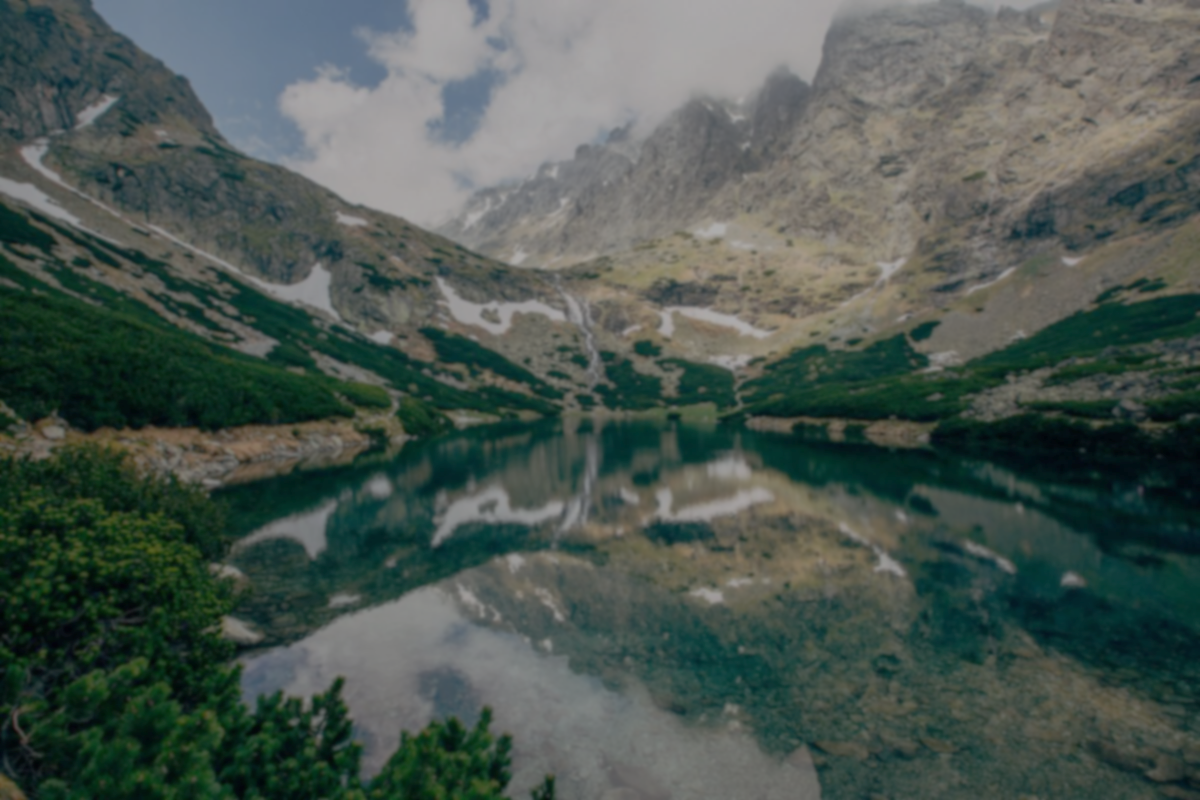 Kto sme?/Who are we?
Sme študenti Strednej odbornej školy obchodu a služieb Zlaté Moravce, ktorí pracujú v cvičnej firme CK SLOVENSY.

We are students of Secondary Vocational School of Business & Services in Zlaté Moravce and we work at the training company TRAVEL AGENCY SLOVENSY.
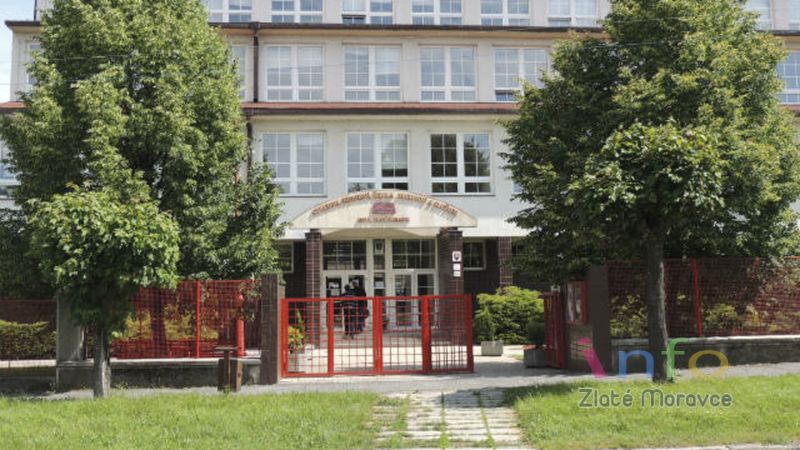 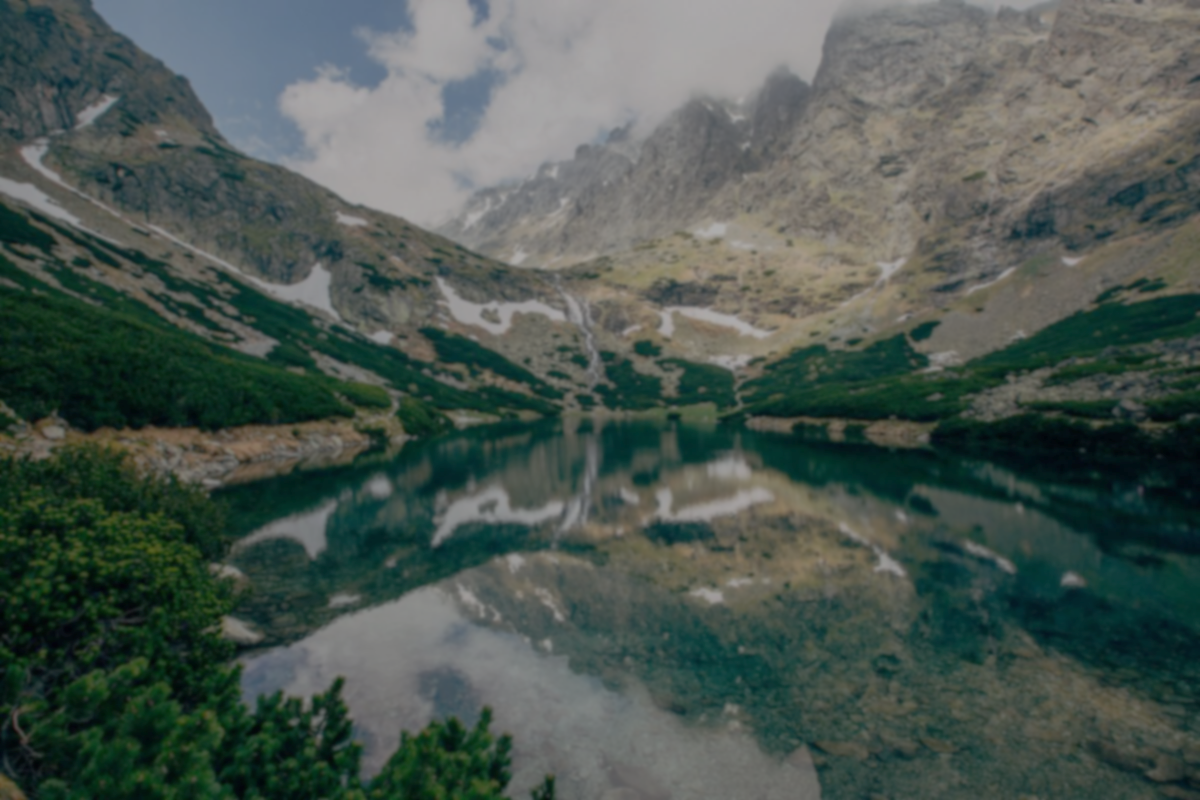 O našej firme/About our company

SLOVENSY je organizovaná CK
Poskytujeme presné a zrozumiteľné informácie
Máme rýchle jednanie s klientami 

SLOVENSY is a well-organized travel agency
We offer accurate and comprehensible information
We have a fast-dealing with clients
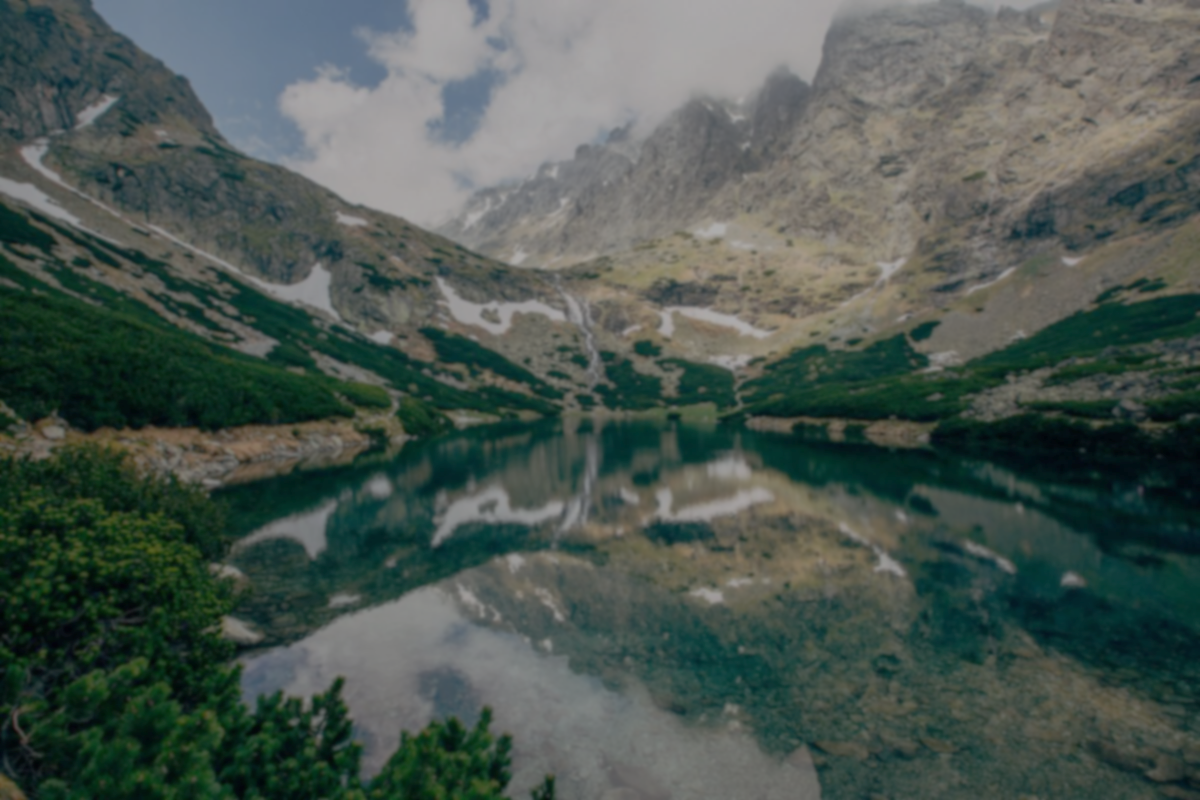 Naše služby/Our services

Objavovanie Slovenska
Zájazdy po Slovensku
Itinerár podľa požiadaviek
 
Discovering of Slovakia
Travel tours around Slovakia
Itinerary
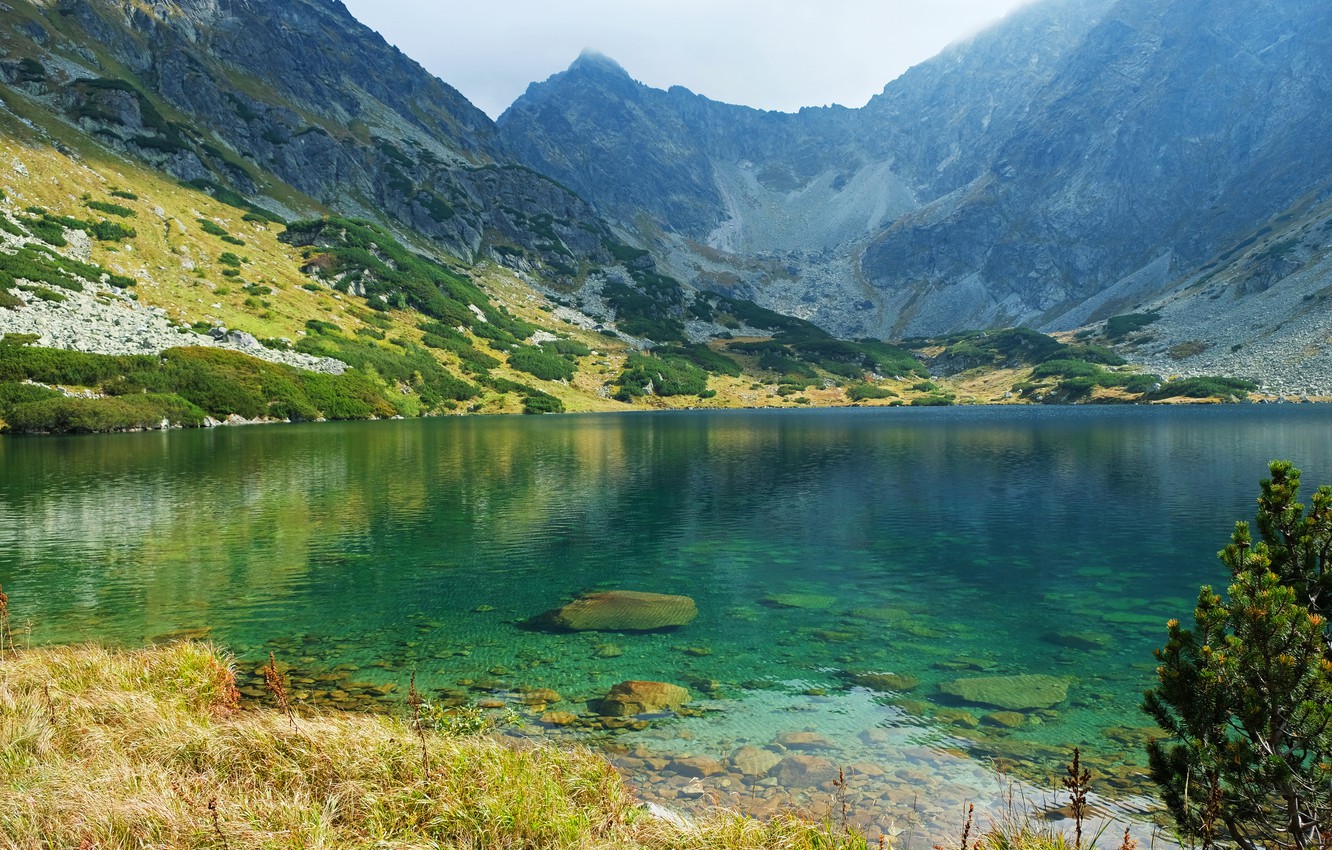 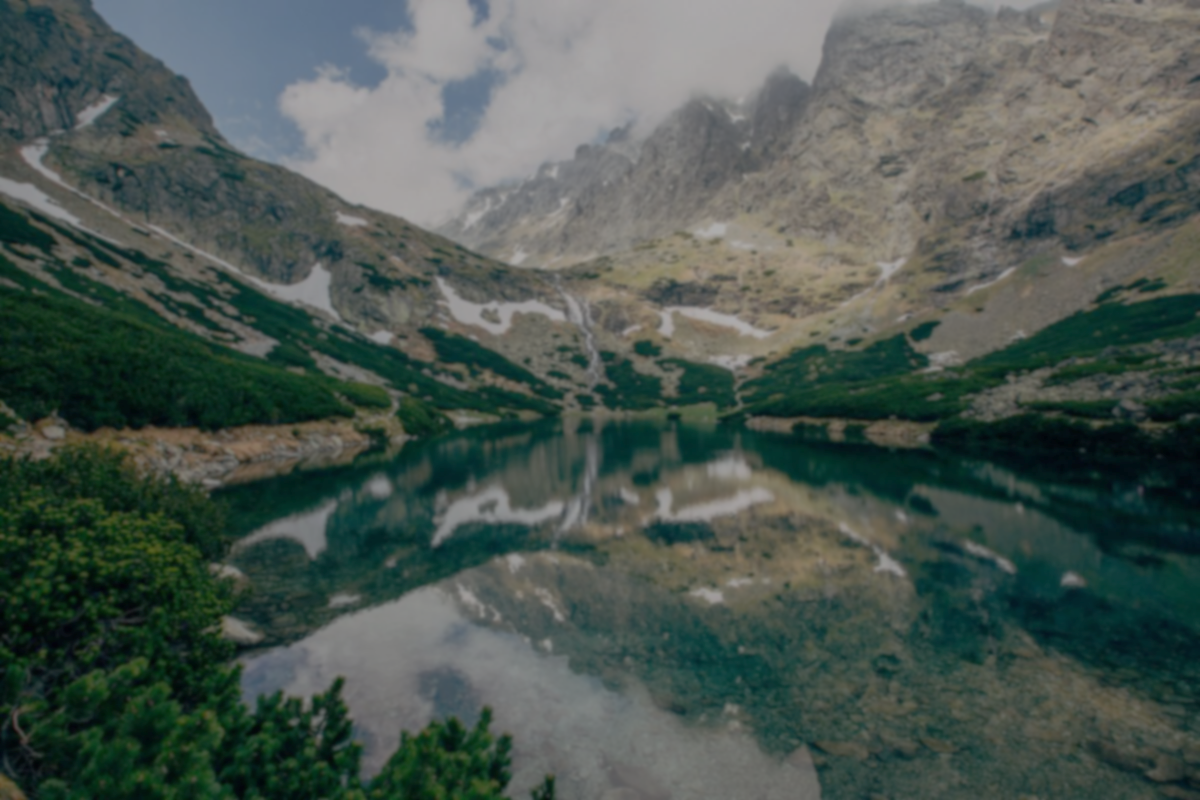 Dôvod prečo sa rozhodnúť pre nás/The reason why decide for us

Snažíme sa vždy vychádzať v ústrety naším klientom 
Naplniť ich očakávania
Záleží nám na spokojnosti našich klientov

We always try to deal with our clients successfully
Fulfill their expectations
We care about our clients´ opinion
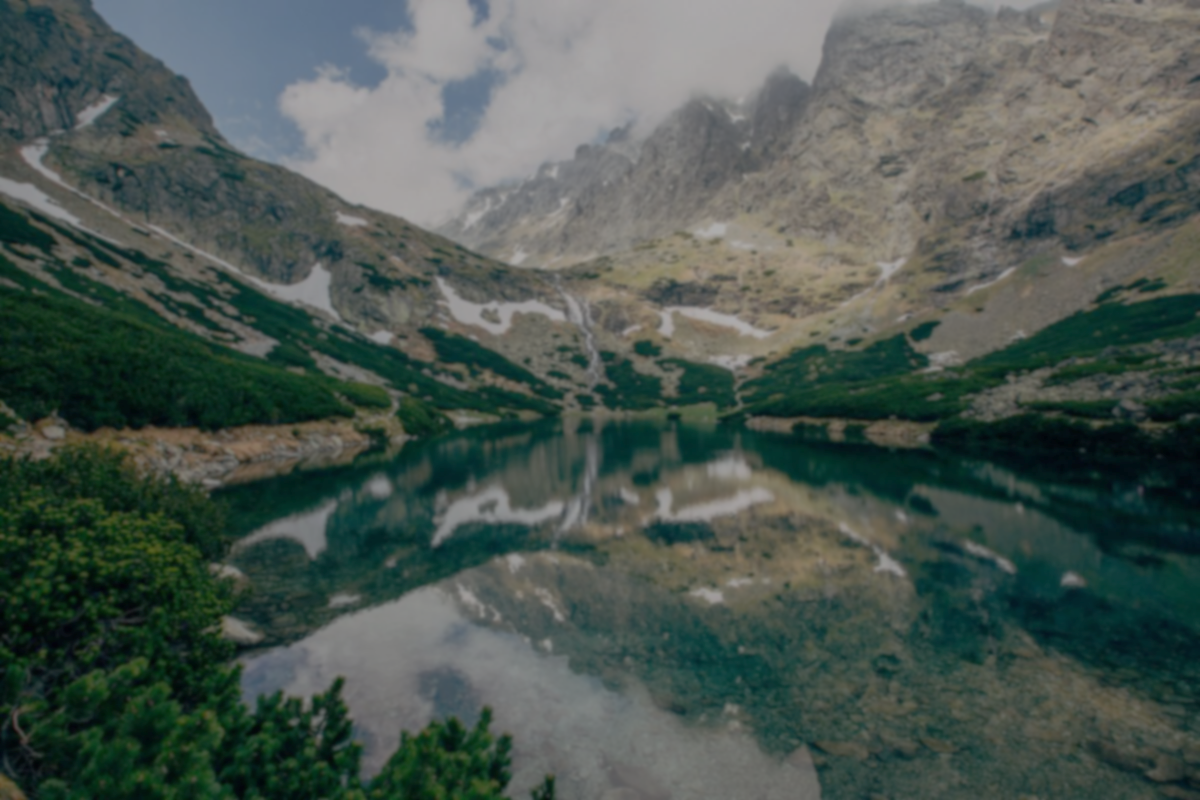 Ponúkame zájazdy po celom Slovensku.
We offer tours throughout Slovakia.
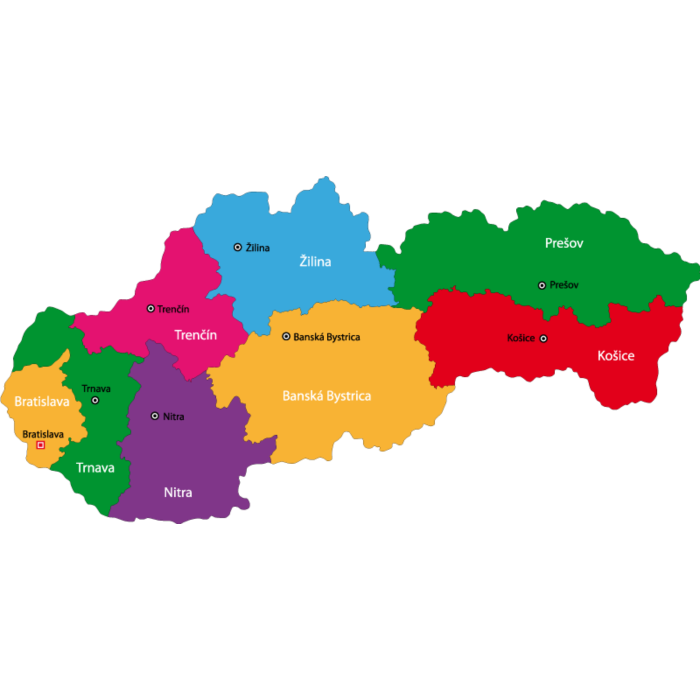 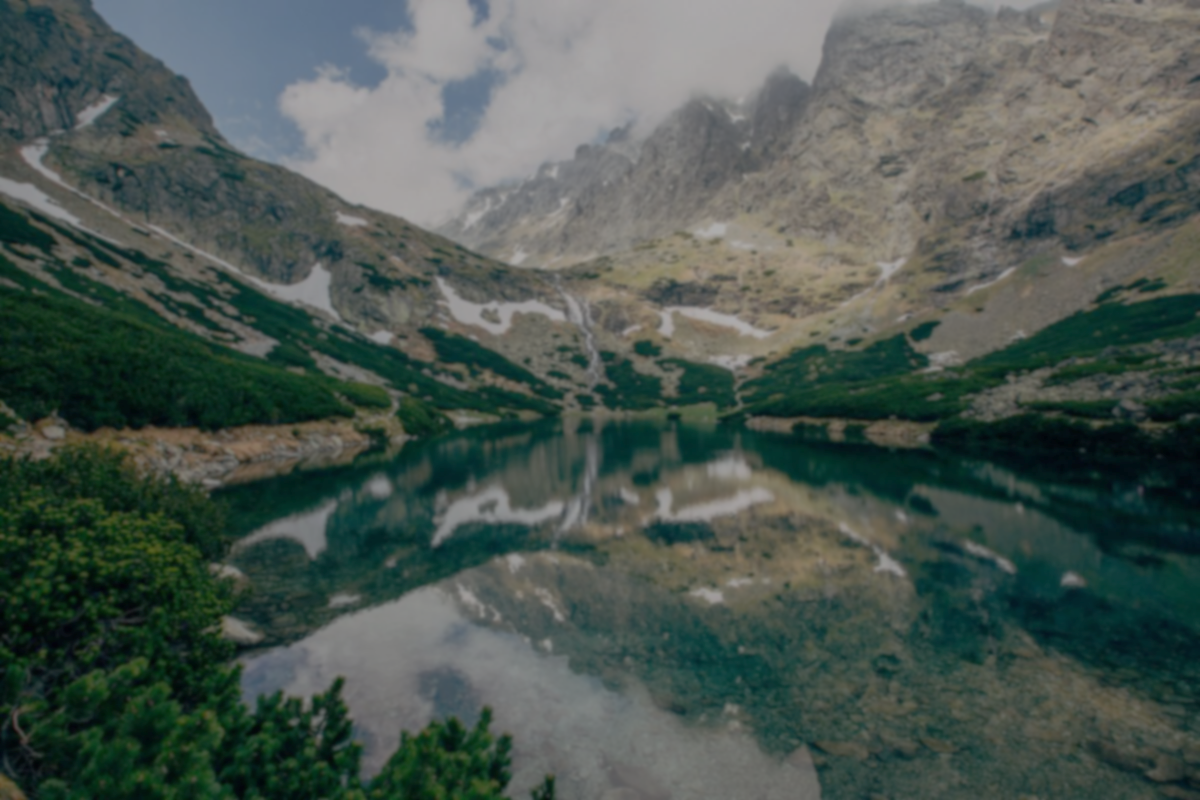 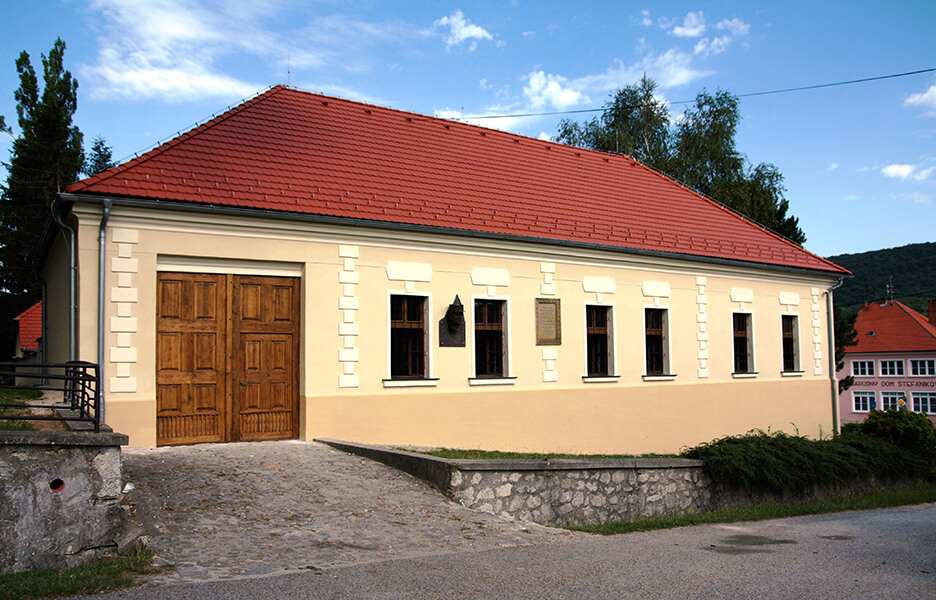 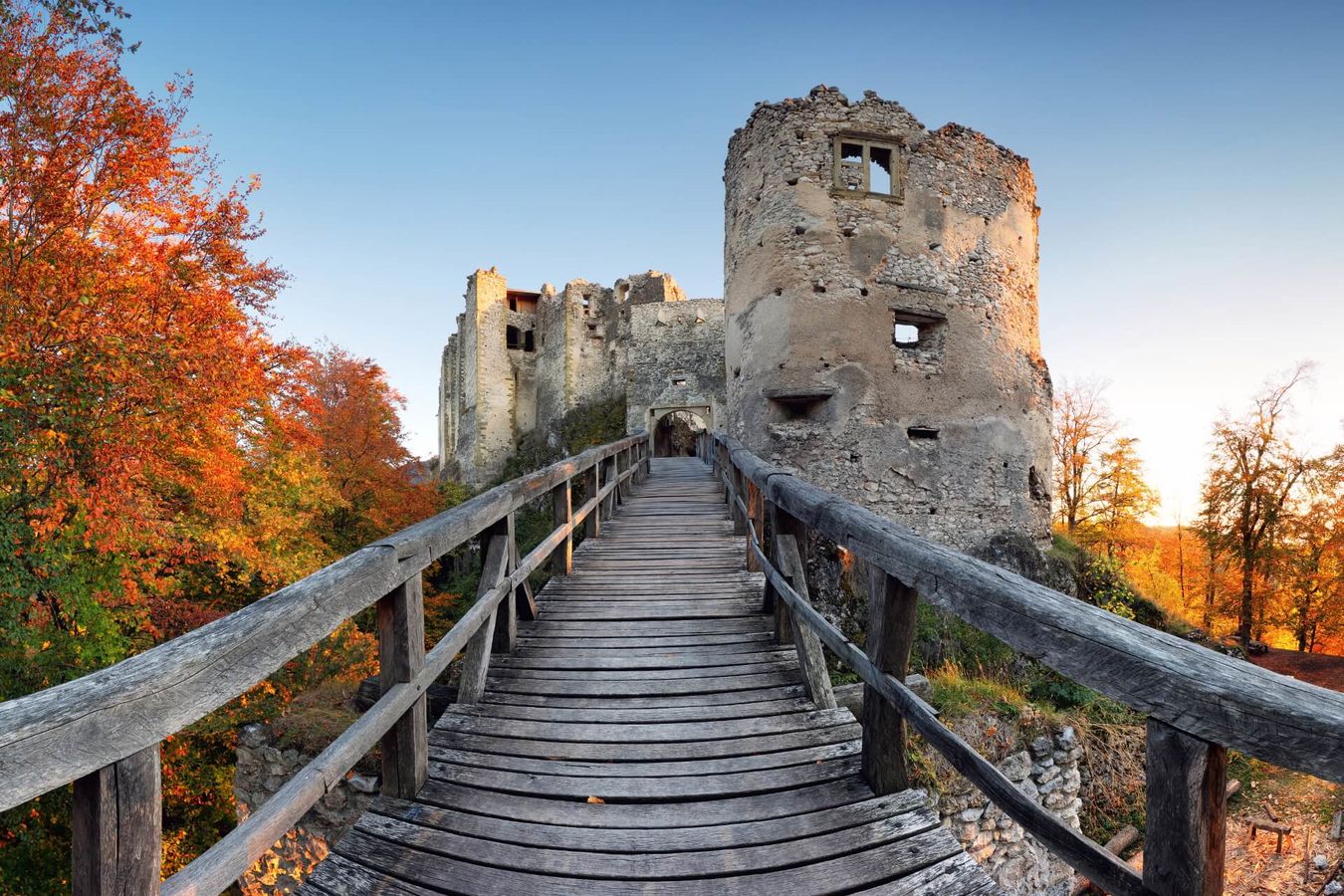 Múzeum M.R. Štefánika
Hrad Uhrovec
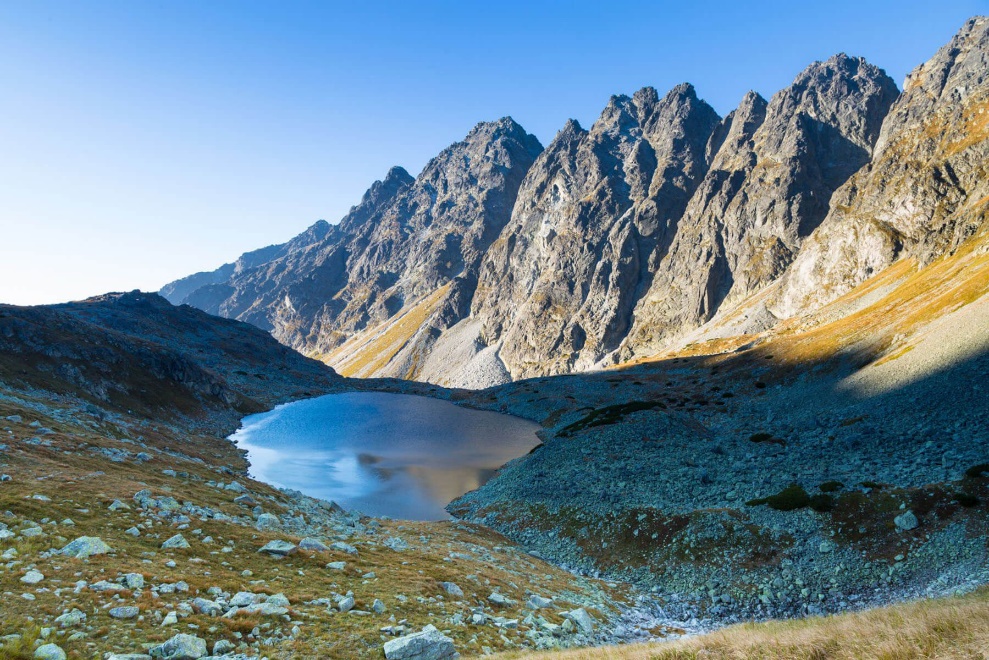 Veľké Hincovo pleso
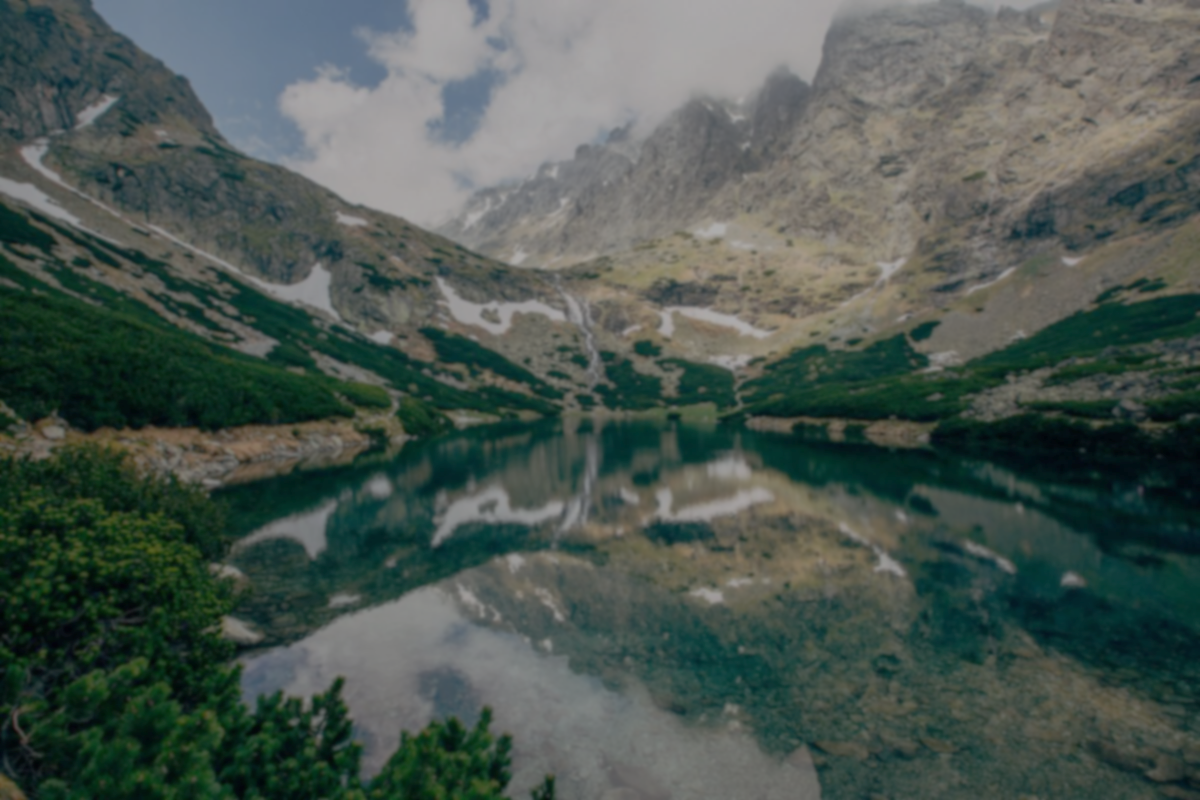 Ciele/ Aims

Poukázať na krásy Slovenska
Prilákanie zahraničných turistov
Podporiť cestovný ruch našej krajiny

Point out of beauty spots of Slovakia
Attract foreign tourists
To support the tourism of our country
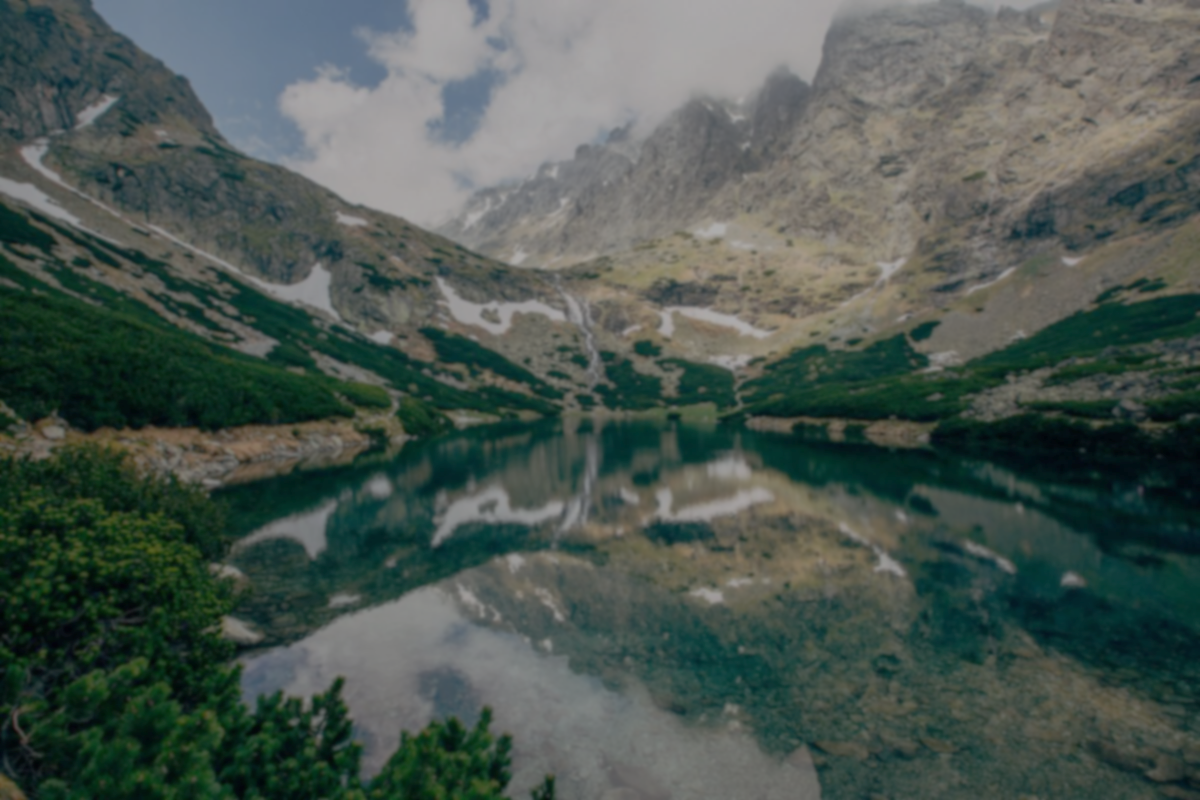 Ďakujeme za pozornosť / Thank you for your attention


	ckslovensy

	ckslovensy@gmail.com

	slovensy.webnode.sk
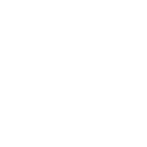 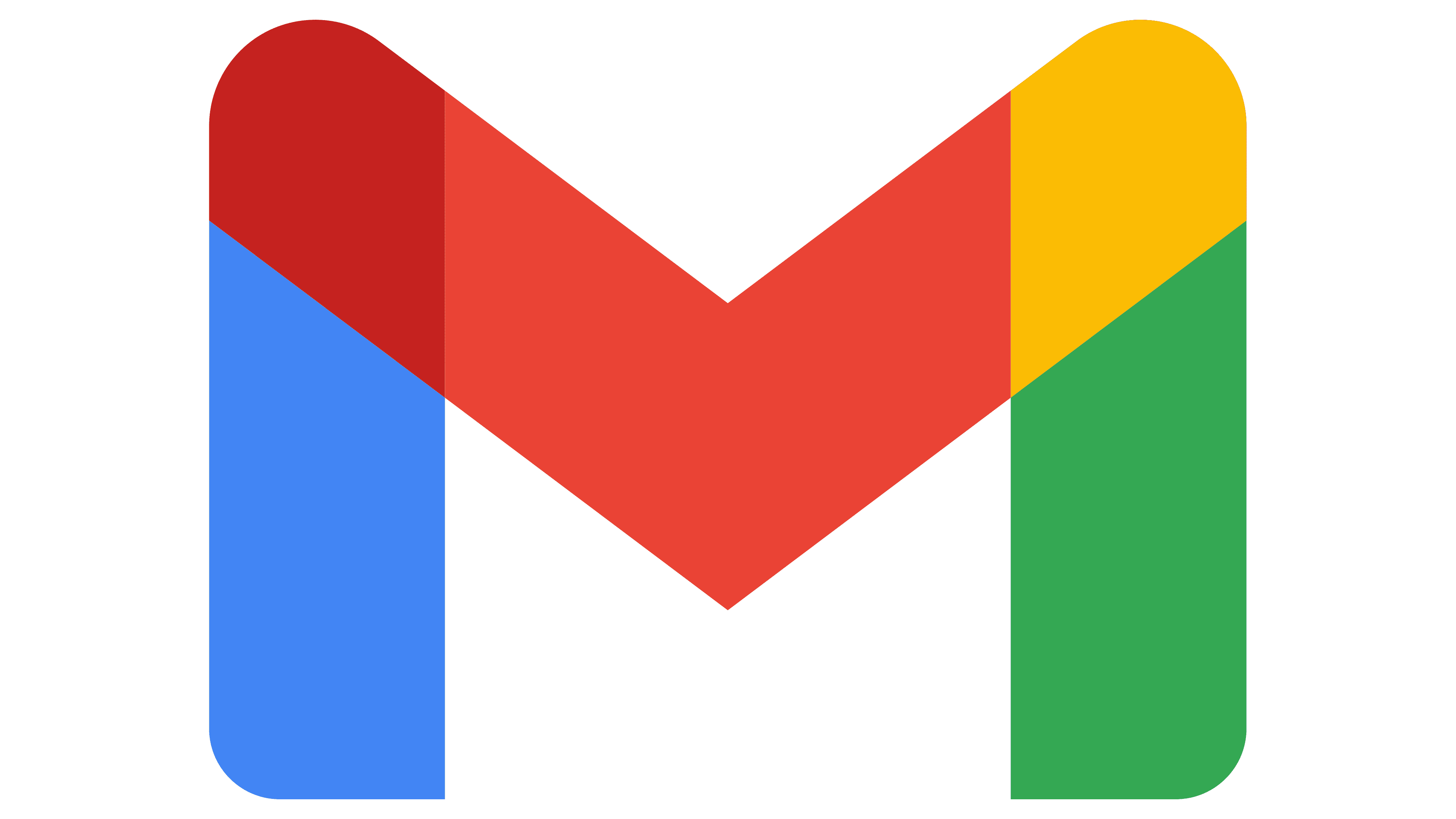 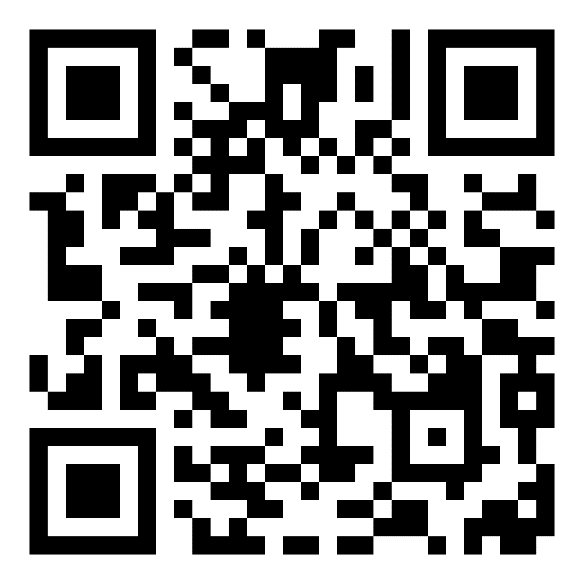 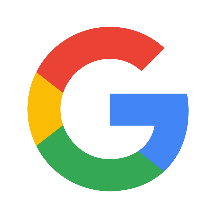